Ce qui me fait du bien
Le voyage de mes reves
Jamais sans
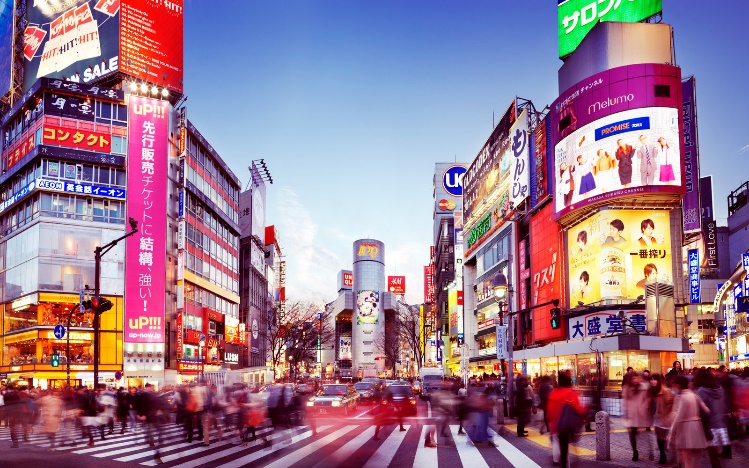 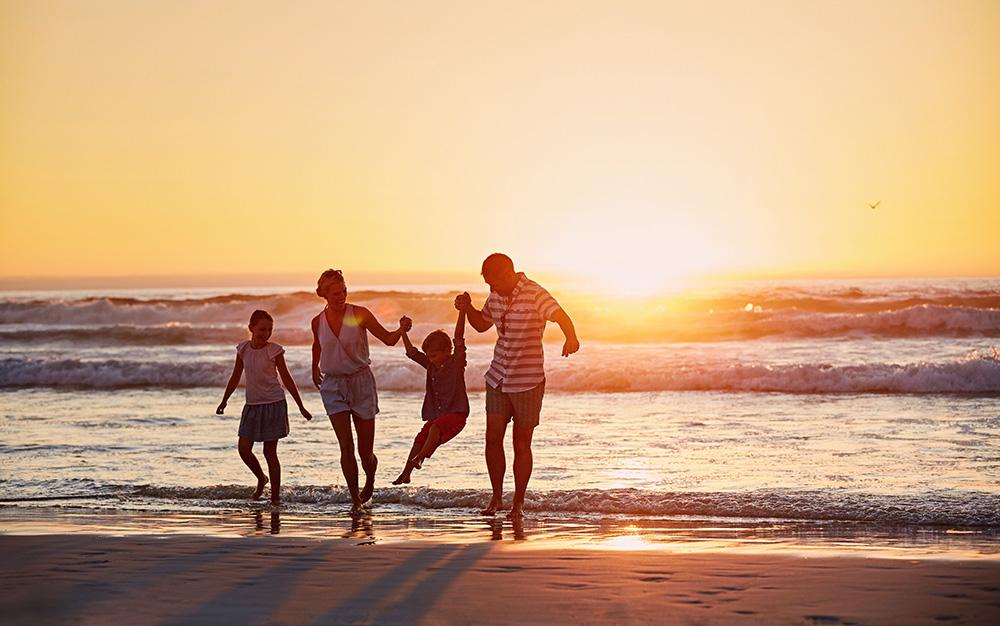 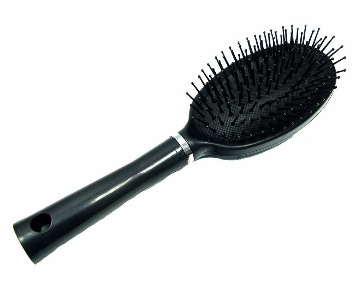 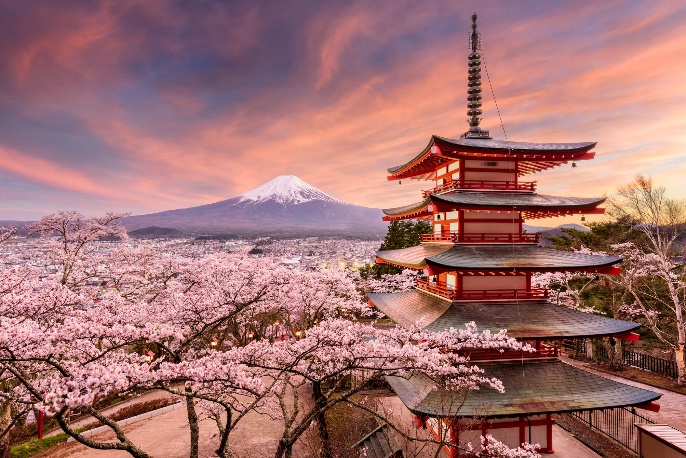 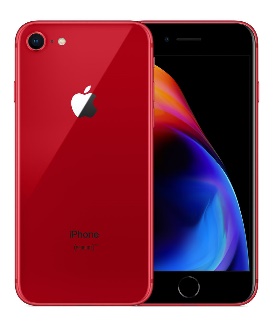 Lalie
Mon univers
J’adore
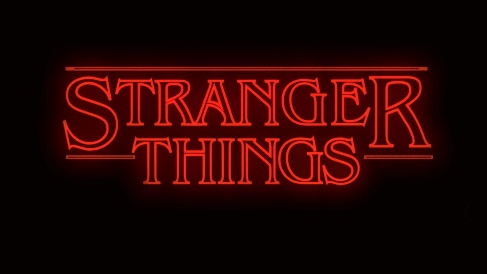 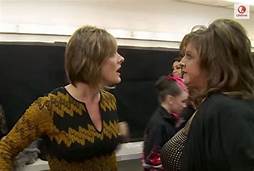 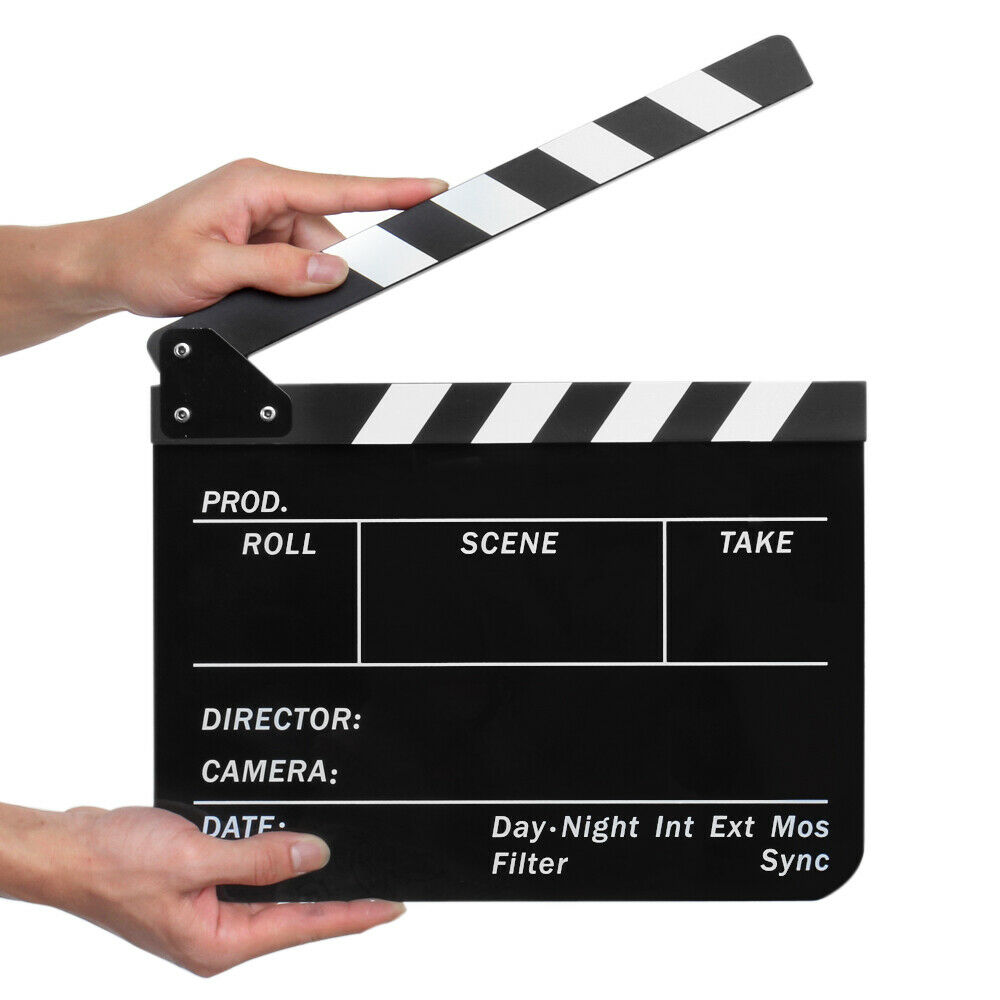 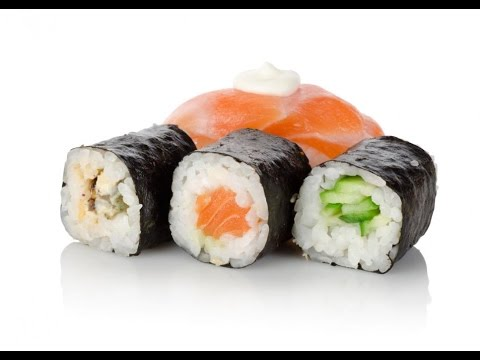 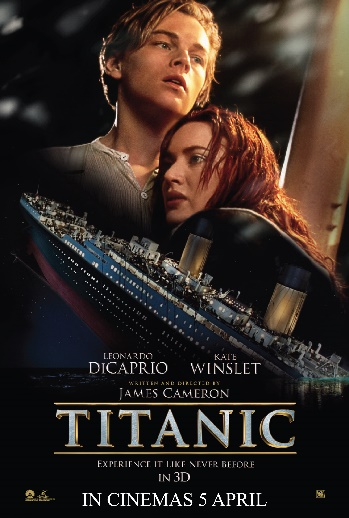 ma passion et loisir prefere
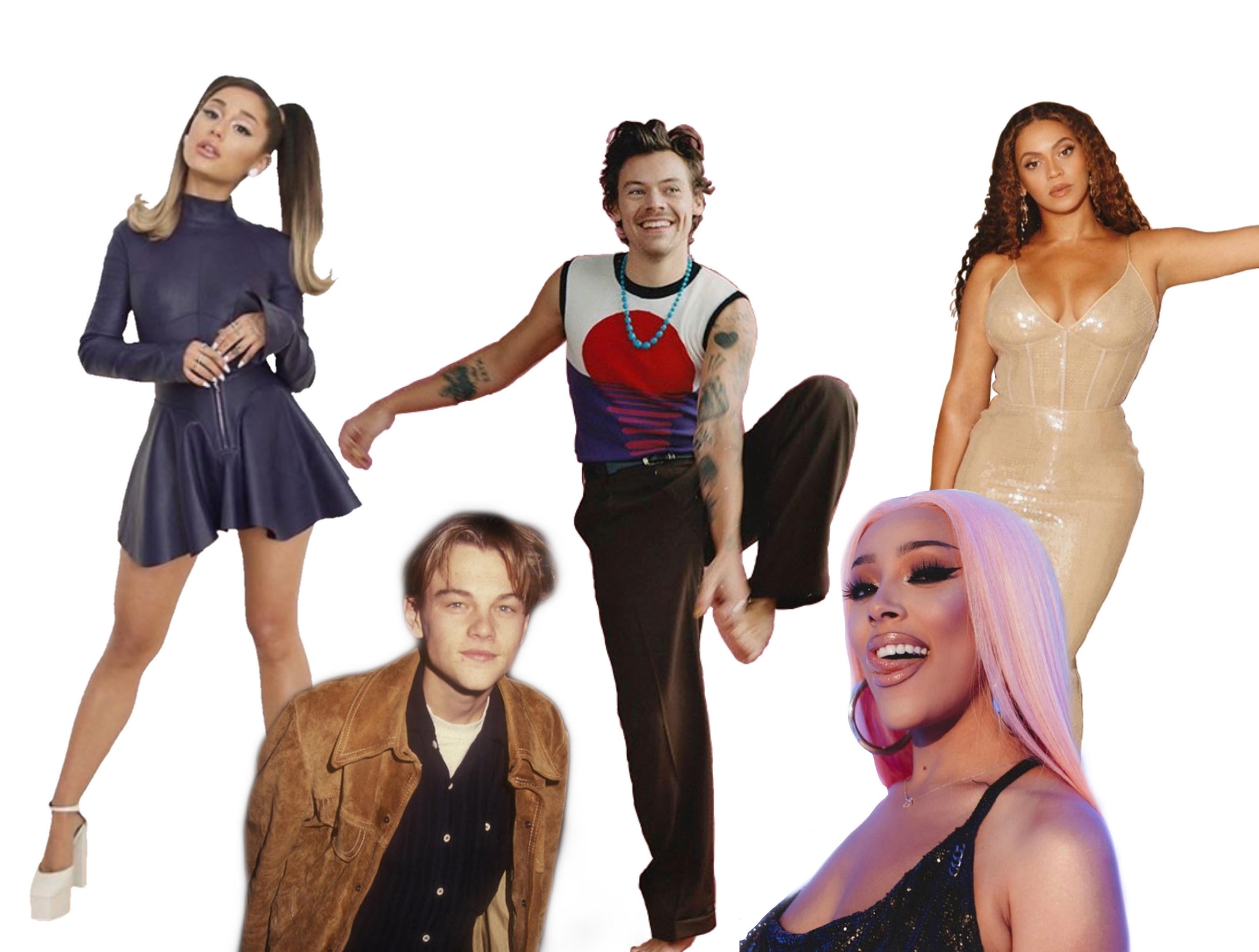 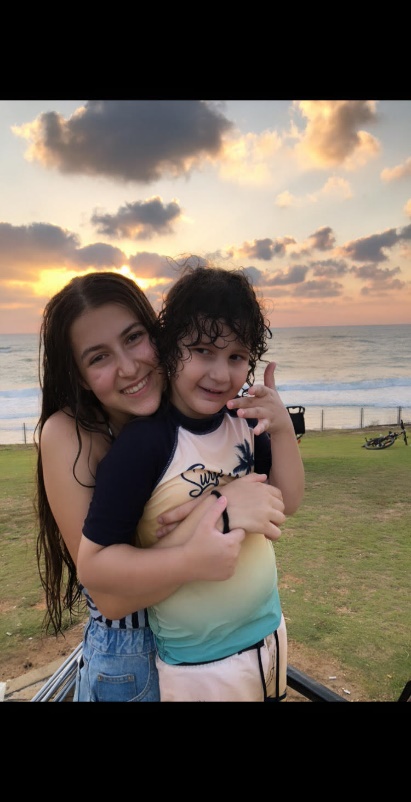 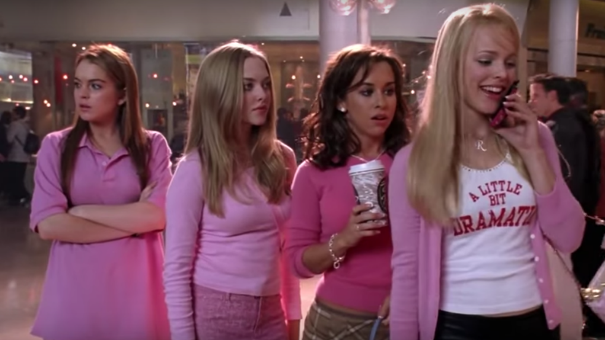 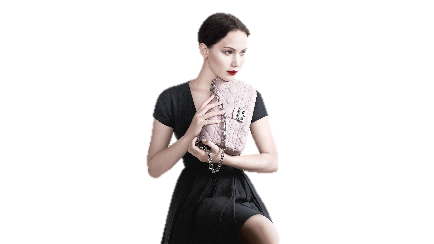